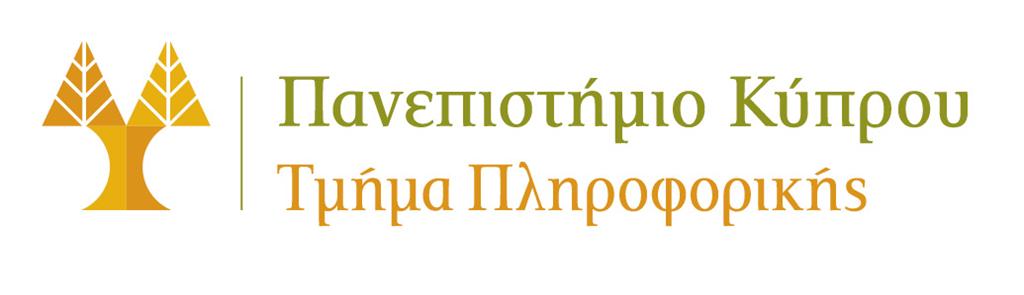 University of Cyprus
MAI611 Fundamentals of Artificial Intelligence
Elpida Keravnou-Papailiou
September – December 2022
Deep Knowledge-Based Systems: the second generation of expert systems
UNIT 8
Deep Knowledge-Based Systems: the second generation of expert systems
CONTENTS
The notion of deepness with respect to knowledge-based systems
NEOMYCIN: Multi-modelling, strategic explanations
Heuristic Classification
MDX: Community of collaborating specialists, new meaning of ‘Compiled Knowledge’
Generic Tasks Architecture
3
INTENDED LEARNING OUTCOMES
Upon completion of this unit on deep knowledge-based systems: the second generation of expert systems, students will be able:

To explain the notion of deepness with respect to knowledge-based systems, particularly the second generation of expert system.
To discuss the distinguishing features of the second generation of expert systems.
To discuss the use of multiple models (structural knowledge and support knowledge) in NEOMYCIN, as well as the representation and interpretation of strategic knowledge in this system, and the production and semantics of strategic explanations.
To explain the generic problem-solving method of heuristic classification.
To present an alternative meaning of the notion of ‘compiled knowledge’ and to compare it with MYCIN’s proposition.
To explain the collaborative model of specialists and the distributive architecture of MDX, and its auxiliary subsystems.
To present the generic tasks architecture and to analyze the notion of reusability with respect to deep knowledge-based systems.
4
The notion of deepness with respect to 
knowledge-based systems
Deep vs Shallow
Early knowledge-based (expert) systems were characterized as shallow, aiming for the second-generation to be characterized as deep systems
Deepness/shallowness are relative (not absolute), multi-dimensional notions encompassing:
Human-Computer Interaction
Problem-Solving Flexibility
Extensibility
All dimensions must be analyzed wholistically to reveal the root causes of the limitations
6
‘Deepness’ of human specialized knowledge/expertise
Human specialists can deal with exceptional cases, not just routinely occurring cases – flexibility
They refer clients to other specialists when a client’s case is outside their own expertise – self-reflection on limits of their knowledge/expertise
They continuously upgrade (revise) their knowledge/expertise, both through their own experience as well as from the literature or reports of other experts - learning
7
Limitations regarding Problem-solving flexibility
Monolithic, rigidly-applied reasoning
Inability to dynamically plan its reasoning strategy for a specific case, based on the characteristics of the case
Alternative, orthogonal strategies not supported
Performance degrades dramatically when dealing with difficult (rare) cases
Inability to recognize that a problem case is at the periphery or outside of its area of expertise
8
Limitations regarding Human-computer interaction
Inadequate user interface
Information required to be entered in very specific terminologies and formats
Historic information on a case not maintained
Inadequate dialogue structure
System raises incoherent or redundant questions
User not allowed to volunteer information or focusing guidance
User not allowed to revoke an answer, or to pursue the effects of an alternative answer (to see “what if . . . .”)
Inadequate explanation structure
“Explanations” are just rule playbacks, and not meaningful
Explanations by and large are not user-tailored and do not cover all the explanation needs of the user
9
Limitations regarding Extensibility (maintainability)
Difficult to modify the system knowledge, both manually and automatically; consistency checks not facilitated
Inability of the system to evolve based on its experiences in problem solving
10
Cause of Limitations
The cause of the serious limitations of the first generation of knowledge-based (expert) systems was attributed to the fact that important knowledge was completely absent or appeared in an implicit way.
Specifically, three types of knowledge did not appear explicitly:
'How' Knowledge
control or strategic knowledge
'What' Knowledge
descriptive functional knowledge
'Why' Knowledge
justification knowledge or causal knowledge
11
Main Distinguishing Features of Second Generation
The use of multiple models and corresponding reasoning mechanisms. There are usually two models:
The heuristic model
Some 'deeper' model, mainly a causal model
Knowledge Level Design
demonstrating higher abstraction in how to solve relevant problems
more rational way of development
Greater emphasis on the ability of the system to learn and self-improve, where for example the heuristic model can be gradually generated from the 'deeper' model, in a (semi)automatic way
12
Reusability
In the first generation, it was purely at the representation or implementation level:
It was manifested through the concept of the system shell which involved the reuse of the symbolic way of representing knowledge as well as the code of the corresponding reasoning mechanism
The second generation provides new interpretations for reusability, mainly at the level of knowledge:
reuse of conceptual knowledge models
reuse of knowledge bases or symbolic units, i.e., code
Reusable modules (conceptual or symbolic) are not necessarily complete views of a system, as is the case with system shells, but are simply building blocks that need to be composed to produce the complete view of the system
13
NEOMYCIN: multi-modelling, strategic explanations
NEOMYCIN
The NEOMYCIN system is the 'reconstruction' of MYCIN
It was also developed at Stanford University, with William J. Clancey as principal investigator
Key motivation behind the creation of NEOMYCIN
The various shortcomings and inherent problems of GUIDON, MYCIN's teaching system
GUIDON's failure lay in the fact that MYCIN's reasoning, in other words the backwards chaining of rules, which GUIDON was trying to teach, did not match human reasoning
15
Central system goal
The explicit modelling of strategic knowledge as a basic precondition for the effective teaching of diagnostic reasoning and the accurate interpretation of a student's behaviour during problem solving.

In addition, the scope of the knowledge base was expanded beyond microbiological infections of the blood by the addition of other categories of infections.
16
NEOMYCIN’s Knowledge Base
Knowledge about infections is described in two different ways:
Taxonomic Model  structural knowledge
Causal Model  support knowledge

The taxonomic model is considered the heuristic model and the causal model the 'deep' model.
17
NEOMYCIN’s Descriptive Knowledge Models
Taxonomic Model 
(Structural knowledge)
rules attached to frames
triggering link
Causal Model 
(support knowledge)
causal link
(caused-by)
18
Taxonomic Model Representation
Each node of the taxonomy is a frame, which among others contains all the rules related to the given disease or class of diseases.
Taxonomic Model Reasoning
The 'hypothesize and refine' strategy is applied
By using triggers, the initial goal is to activate an intermediate node of the taxonomy and from there gradually select successor nodes (subcategories) until a terminal node (individual disease) is selected.
"trigger" example: "headache along with neck stiffness triggers the meningitis hypothesis"
19
Causal Model
It depicts the given knowledge at a deeper level
The relationship that connects the nodes in the various causal chains is 'may-be-caused-by'
Therefore, chains are abductive in form (from indications to causes, backwards in time), in contrast to taxonomic paths which are deductive in form
Some nodes in the causal chains also belong to the taxonomic model, not necessarily as terminal nodes
These nodes are the connecting links between the two models
20
Alternative Problem-Solving Strategies
The taxonomic model provides a more efficient way to solve problems.

The causal model leads to a more thorough and detailed search for the solution. This strategy is expected to be useful in relation to difficult problems that are not adequately covered by the abstract rules of taxonomy nodes.

The main use of the causal model is to justify, at a deeper level, the solutions produced through the taxonomic model, where the two models are applied in a purely collaborative manner.
21
Modelling Strategic Knowledge
Achieving a Diagnosis
                                                     384

Problem                       Creation of                   Process         
Identification          Hypotheses Space            Hard Data
              385                                        428              

Initial         Chief                    427
Inform.    Complain                             Explore &
                                                                Refine

                         
                              Review         Group & Differentiate
                          Conflict Set
global task

                                               meta-rule
                                              
                                                 (sub)task
Linking tasks to subtasks via meta-rules
Part of NEOMYCIN’s Task Taxonomy
22
Meta-rules
The various strategies regarding the execution of tasks, which result in the involvement of other (sub)tasks, are expressed in a purely declarative way in the form of meta-rules.

The premise of a meta-rule states the conditions governing the use of that strategy, while its action states the subtask or sequence of subtasks involved.

Reasoning knowledge is expressed in an abstract way, that is, a way independent of the knowledge domain.

Meta-rules refer to abstract concepts such as 'indication' and ‘cause' rather than specific concepts such as 'headache' and 'meningitis'.
23
Example Tasks and Meta-rules
Task: Group & Differentiate
		
Meta-rule:				
If	there are two elements in the conflict set, 		
	which differ on some characteristic			
Then	pose a question to the user in relation		
	to that characteristic
24
Task: Test Hypothesis
			
Meta-rule:					
If	the element under question is closely			related to the hypothesis		
Then	apply the relevant rules with the goal of 
             answering the question		 

Meta-rule:				
If	the element under question will result in
             increasing the credibility of the hypothesis	
Then	apply the relevant rules with the goal of 
             answering the question
25
Task: Explore & Refine	
	
Meta-rule:					
If	the explored hypothesis has some 
	refinement that has not been explored yet	 
Then	the refinement should be explored
Task: Characterize Data

Meta-rule:
If	there is some unknown information
	in relation with the most recent datum 
Then	then this information should be explored
26
Task: Exploring
	
Meta-rule:
If	the desired information is a subcategory of
             some category that has been excluded 
Then	draw the conclusion that the information is not valid
27
Task Interpreter
The meta-rules of the task under execution are interpreted based on forward chaining.

The rules are arranged in a given order. Usually, the action of the last rule is that the execution of the task is complete, that is, its premise states the termination condition.

 The premises of the rules are successively examined, each time starting from the beginning of the sequence of rules, and the first rule in the sequence whose premise is verified is applied, until either the last rule is verified, or some rule that expressly states the termination of the execution of the task is verified.
28
Achieving a Diagnosis


Problem                   Process
Identification                    Hard Data
                             
 Creation of 
Hypotheses Space

Initial      Chief                 
Info.      Complain              G & D       E & R        General
                                                                                   Quest.

Process Data   Process Data    Explore
neurosign         headache           infection


  Q  . . .     Q       Q . . .   Q     Process Data
                                                   febrile
   
Q: Question
Task           




rule-1                   rule-2      . . .        rule-n




subtask-1 . . .  subtask-m
Meta-rule interpretation
Inference Tree
29
Strategic Explanations
The inference tree records all the reasoning of the system in the context of a given consultative conversation

The way of representing and interpreting strategic knowledge allows the system to provide the user with strategic explanations:
at a specific level (applying strategies in specific situations) as well
at an abstract level (general strategies)

As in MYCIN, there are two types of explanations, 'Why?' explanations and 'How?' explanations.
30
Strategic Explanations
Strategic ‘WHY’ Explanations
A 'Why?' type question from the user refers to a specific task and means 'Why was it decided to perform this task?’
The decision rationale is provided by the meta-rule which represents the reasoning strategy linking the two tasks in the specific contexts and more precisely the premise of the meta-rule.
Strategic ‘HOW’ explanations
A 'How?' type question also refers to a specific task and means 'How was this task accomplished?’ 
Such queries concern non-terminal tasks (in the inference tree). 
The explanation consists of the (instantiations of) sub-tasks that had to be involved based on the interpretation of the meta-rules for that task, in other words the actions of the meta-rules that have been applied.
31
Strategic “Why?” Explanations
Why was the decision to execute a specific subtask taken?

task

                                                                            meta-rule

subtask

The subtask justification is given by the premise of the meta-rule.



Example

Explore and Refine
(meningitis)


Explore Hypothesis
                                            (bacterial-meningitis)   Why?

If	the explored hypothesis has some
	refinement that has not been explored yet
Then	the refinement should be explored

Meningitis is the explored hypothesis.

Bacterial meningitis is one of its refinements that has not been explored yet.
32
How was a specific task achieved? 

task


                                                                                                  meta-rules
                                                           



subtask1                   subtask2        . .   subtaskn


The justification comes from the actions of the meta-rules. 


Example


Explore & Refine
                                                           (meningitis)                                                   
                                                                                         How?


                              Explore Hypothesis               Explore Hypothesis
                               (bacterial                                 (viral meningitis)
                                 meningitis)

The hypothesis of meningitis was explored and refined as follows: 

The hypothesis of bacterial meningitis was explored 

The hypothesis of viral meningitis was explored
Strategic “How?” Explanations
33
Heuristic Classification: 
the generalization of NEOMYCIN’s reasoning
Heuristic Classification
For its application, three basic knowledge structures are needed:

the data taxonomy,
the taxonomy of solutions (solution taxonomy) and
the heuristic links which connect nodes of the data taxonomy to nodes of the solution taxonomy and therefore constitute the connecting links between the two taxonomies

The heuristic classification method has been incorporated into the generalized system HERACLES
35
Heuristic Classification
activation of heuristic links
data abstraction
heuristic link
solution 
refinement
data taxonomy
solution taxonomy
36
Reasoning Processes: Data Abstraction
It is applied to the data taxonomy, aiming to produce more abstract data from the original, very specific data of a problem.
The goal is to gradually activate nodes at higher levels of the data taxonomy.
Types of Data Abstraction
Qualitative abstraction, where quantitative expressions, e.g., 'temperature 41° C', are translated into qualitative expressions, e.g., 'High fever'
Generalization abstraction, where a specific expression, e.g., 'Augmentin administration', translates to category level, e.g., 'administration of antibiotic'
Definitional abstraction, where a given datum that belongs to a conceptual category is translated into its 'equal' in another, non-hierarchically related, conceptual category, e.g., 'generalized platyspondyly' can be translated as 'short trunk'
37
Temporal Data Abstraction
Types of Temporal Data Abstraction
Merge abstraction, where a series of concatenable (time-point based) data are abstracted to a single time-interval based datum
Persistence abstraction, where a maximal interval spanning the extent of some property is derived (backwards and/or forwards in time)
Trend abstraction, where the aim is to derive the significant changes and the rates of change in the progression of some parameter
Periodic abstraction, where repetitive occurrences with some regularity in the pattern of repetition, are derived, e.g., headache every morning, for a week, with increasing severity
The above types of data abstraction do not use the time dimension.
Recently, temporal data abstraction has attracted great research interest, where the raw data are time series of various forms, and the goal is the production of temporal abstractions such as trends and periodic events.
38
Heuristic Classification: Further Reasoning Processes
Activation of Heuristic Links
This is a relatively simple, but critical process.
Its purpose is to direct attention to nodes of the solution taxonomy since the ultimate goal is to select terminal nodes in this taxonomy.
Solution Refinement
Operates on the solution taxonomy
In contrast to the data abstraction process which starts from low-level nodes and moves up the relative taxonomy, the process of solution refinement starts from high-level nodes and aims to move downwards
That is, starting from the nodes that the heuristic links led to, it gradually moves towards terminal nodes
39
MDX: Community of collaborating specialists,
new meaning of ‘compiled knowledge’
MDX System
The MDX system was developed at The Ohio State University with B. Chandrasekaran and S. Mittal as the principal investigators.

The aim of the system is to diagnose the syndrome of the liver, known as cholestasis.
41
Compiled Knowledge  
Alternative Definition

Compiled
 Shallow  K.                                                               Deep K. 
Knowledge

Experiential                                          Fundamental Principles 
Base of patterns                                            Task independent 
Task dependent                                                         Not helpful
Helpful

It depends on the task
Very helpful
It can handle any problem that can be solved 
through deep knowledge, 
But the solution is done in a much more efficient way
42
Compiled Knowledge
Deep knowledge is comprehensive but not operational, while shallow knowledge is operational in terms of the needs of the given task but usually has deficiencies, mainly in terms of the more difficult problems that concern it.
Compiled knowledge has the positive characteristics of the other two, the comprehensiveness of deep knowledge and the functionality of shallow knowledge.
Analogy with Compiled Programs
This interpretation of compilation is compatible with the concept of program compilation where the object code is (logically) identical to the source code in terms of the set of problems that can be solved, but the object code is more efficient in terms of execution time.
43
Compiled Knowledge – MDX Interpretation
It is the transformation of deep knowledge, into operational form, from the perspective of a given task, without reducing the comprehensiveness of the knowledge.
This means that any problem that falls under the scope of the given task and can be solved through the deep knowledge, it can also be solved through the compiled knowledge, but the solution is achieved much more efficiently.
The same body of deep knowledge can have multiple compilations from the perspective of different tasks.
44
Collaboration of Specialists
The MDX system consists of three separate units:
The main unit, the diagnostician, also called MDX
The data manager, PATREC
The radiologist, RADEX
45
Collaboration of Specialists
MDX
Diagnostician
RADEX
Radiologist
PATREC
Data Manager
46
Each system is a community of specialists
Internally, each of these systems consists of a community of specialists, who are organized in a hierarchical manner and cooperate based on a specific protocol.

Each specialist is considered an autonomous entity with its own knowledge and control/reasoning mechanism, which can perform a specific task in the entire solution plan.
47
Part of the Hierarchy of Specialists of the Diagnostician
Internist
Cholestasis
Verification Knowledge:

- Confirmation rules
 Refutation rules

  Refinement Knowledge
Extra-hep
Intra-hep
Inflammation
Physical
Activation of specialists at lower levels
Sci-Cholangitis
Cholangitis
48
Collaboration Protocol
First, the problem is referred to one of the specialists, usually the one who is the most senior in the hierarchy.
Each specialist should be able to decide whether the problem referred to it really belongs to its specialty. If so:
In the case of a non-terminal specialist, it will then have to decide to which subordinate, not necessarily his immediate subordinate, to refer the problem to.
In the case of a terminal specialist, it should try to solve the problem and then inform its superior.
If a specialist decides that the problem is outside its specialty, it should refer it back to the referring specialist along with relevant guidelines.
The collaboration protocol is a satisfactory simulation of reality, where the patient initially visits his physician and from there, he can be referred to various specialists and sub-specialists for a more accurate diagnosis of the causes of his problem.
The distributed way of organizing knowledge and reasoning is the compilation of the corresponding deep knowledge, aiming for its efficient use.
49
Multi-modeling in MDX
In MDX there are no alternative models for the same body of knowledge as in NEOMYCIN.

Here the whole body of knowledge is divided into three separate models, one for diagnostic concepts, one for medical data concepts, and one for radiology concepts. These concepts constitute the individual specialists for each of these models.
50
PATREC

Taxonomy of Specialists in Medical Data Concepts
Medical-Data
History
Organ
Procedures
Physical
Drugs
Lab-Data
WBC
Surgery
Bilirubin
SGOT
Anesthetic
Halothane
Inheritance
51
Frame for Specialists

Classification links:

	Type: super-concept
	Instances: subconcept1 ... subconceptn

Characteristics:

	C1 values-domain default constraints
	. . . .
	Cm values-domain default constraints

Deductive links:

	Positive links: . . . .
	Negative links: . . .
52
Example

Let’s assume the following patient data:

The substance ‘halothane’ was administered during  the ‘cholecystectomy’.

The patient’s ‘bilirubin’ was 12.2 three days after the surgery.

The patient had ‘pruritus’ one week after.
53
Suppose the cholestasis specialist needs to evaluate the following refinement rule:

If	the appearance of ‘jaundice’ was within a week 
	after surgery, and ‘pruritus’ developed after ‘jaundice’
		
Then	consider post-surgical cholestasis, which has been 
	caused by anesthetics
The diagnostician (MDX) calls the patient manager (PATREC) to evaluate the rule premise.
54
Data Abstraction

1.  ‘Cholecystectomy’ is a type of surgery.
 Generalization
2.  ‘Bilirubin 12.2’ means ‘bilirubin high’.
Qualitative Abstraction

3.  ‘Bilirubin high’ indicates the presence of ‘jaundice’.
Data Dependency
55
Temporal Reasoning

 Three days is a smaller time period than one week
     and ‘jaundice’ appeared at the same time as ‘bilirubin’.

 ‘Pruritus’ developed after ‘jaundice’ (one week after  the 
     time the ‘bilirubin’ was high).
56
PATREC Operation
The various procedures that are distributed in the taxonomy of PATREC specialists, have the function of deciding whether a specific datum is true or not for the given patient.
In brief:
Inference rules are applied (with backwards chaining) to infer the presence or absence of the given datum from the patient information, while hierarchical relationships allow the application of principles such as:
If a concept is present,
then its super-concept is also present.
Also, many inferences are based on the characteristics of the concepts, their value domains, and any defaults.
57
Generic Tasks Architecture
Generic Tasks Architecture
The Generic Tasks Architecture was proposed by B. Chandrasekaran.

It is the generalization of the MDX system architecture and provides a more conceptual interpretation of the notion of reusability than the interpretation given in the context of the first generation.
59
Generic Tasks
A generic task is linked to a specific goal and is characterized by:
The knowledge structures it uses, in other words its knowledge model.
The types of information that make up its input and output.
The control mechanism.
Generic Tasks as the 2nd Generation Building Blocks
Each generic task is a conceptual unit for a given purpose.
It is proposed that such units form the building blocks of second-generation systems, so that the system's task-level control structure is explicitly displayed.
Primitive generic tasks can be composed to build complex generic tasks.
60
Generic Tasks
Complex Generic Tasks 
A complex task is characterized by: (a) the generic tasks that make it up, and (b) the routes and conditions governing the transfer of information between them.
A complex generic task can be implemented as a community of collaborating specialists communicating via messages.
Library of Generic Tasks
The research team has developed a library of basic tasks that can be reused in the context of different complex tasks.
However, one weakness of this architecture, which became apparent in practice, is that it supports the splitting of tasks into subtasks, etc., but not the existence of alternative models to achieve the goal of a given task:
In other words, each task can be carried out based on one and only one way.
61
Summary
Notion of deepness
Approach and distinguishing features of 2nd generation systems
New interpretation of reusability
NEOMYCIN: multiple models, strategic explanations
Heuristic classification
MDX: alternative meaning of ‘compiled knowledge’, community of collaborating specialists
Generic Tasks Architecture